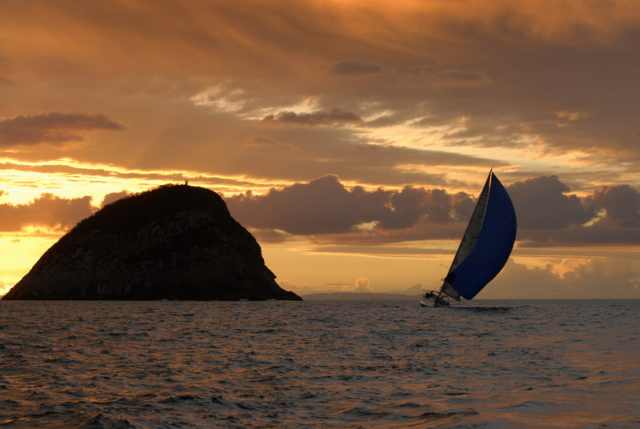 RUSTEnumerated types
John Morris
School of Industrial Education and Technology, KMITL
previously
Engineering, Mahasarakham University
Electrical and Computer Engineering, The University of Auckland
Iolanthe II  leaves the Hauraki Gulf under full sail –
Auckland-Tauranga Race, 2007
Rust
Enumerated types
Making your code intelligible
Computers work (boringly) only in numbers
Often values are encoded for processing
Good = 5; OK = 4; Average = 3; Weak = 2; Bad = 1








Code is OK .. 
but hard to  understand
Needs work if the scale is changed 
Good = 10, .. , Poor = 0
match grade {
        1 => { .. // Fix the problem }
        2 => { … // Some work needed }
        3 => { … // Just acceptable }
        4 => { … // Good }
        5 => { … // High standard }
        _ => println!(“Illegal code"),
        
    }
Enumerated types
Assign a readable (intelligible) label to the grade
Define enum type


Assigns symbolic labels to values
More readable code
enum Grade {Good, OK, Average, Weak, Bad }
grade = Grade::Good;
match grade {
        Good => { .. // Fix the problem }
        OK => { … // Some work needed }
        Average => { … // Just acceptable }
        Weak => { … // Good }
        Bad => { … // High standard }
        _ => println!(“Illegal code"); 
    }
Enumerated types
Compiler assigns some actual values
Usually you do not care!
You solve the problem using the symbolic labels 
More abstract code
enum Grade {Good, OK, Average, Weak, Bad }

grade = Grade::Good;
Abstract code
In this context, abstract implies no focus on trivial details
Actual values 
Good = 0, OK = 1, Average = 2, … 
Irrelevant to you!
You only need to have different values
So
Good = 02, OK = 102, Average = 1002, …
Works well
Binary bits may even perform better on very simple hardware 
Aside note …
Abstract code
In this context, abstract implies no focus on trivial details
It also implies solving small problems and using solutions of the small problems to solve larger ones
You will hear this referred to as a 
‘Divide and Conquer’ approach
(if you haven’t heard it already )
Abstract code
Several in this week’s lab produced this







Same problem, solved again three times!
Should have been a function to solve the problem once
Then re-used 3 times to solve the larger problem:
Finding all the angles!
Note: a more efficient solution might have found 2 angles,then used 
For a triangle: Sum of 3 angles = p
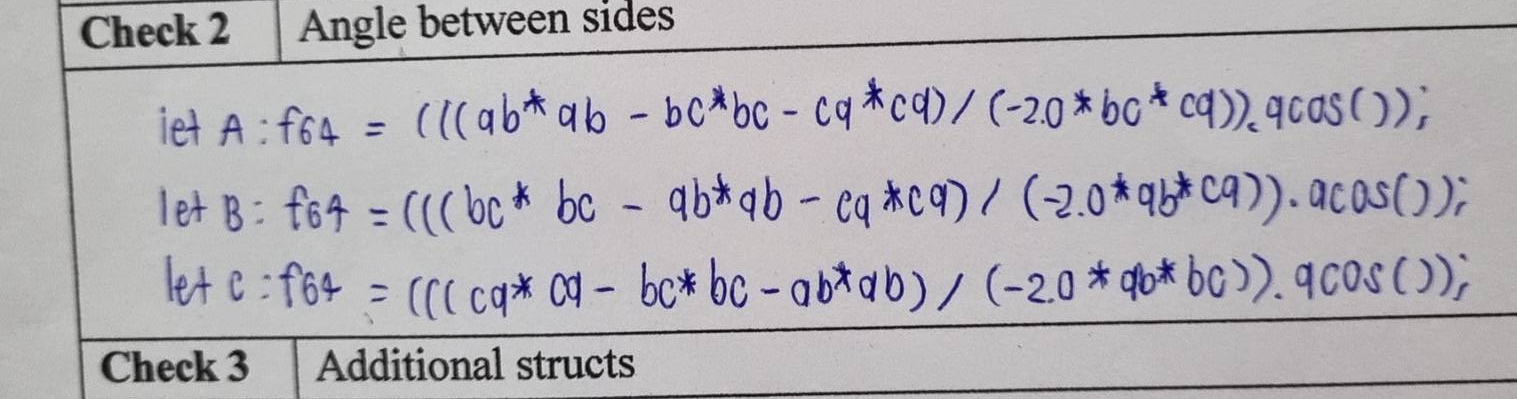 … back to enumerated types
Enumerated types
Compiler assigns some actual values 
When we change the labels

Minor changes to code needed
enum Grade {Good, Aminus, OK, Average, Weak, Bad, Fail }
grade = Grade::Good;
match grade {
      Good => { .. // Fix the problem }
	Aminus => { … }
      OK => { … // Some work needed }
      Average => { … // Just acceptable }
      Weak => { … // Good }
      Bad => { … // High standard }
	Fail => { … }
      _ => println!(“Illegal code"); 
    }
Enumerated types
Compiler assigns some actual values 
More readable code
Also when we change the labels

Minor changes to code needed
enum Grade {Good, Aminus, OK, Average, Weak, Bad, Fail }
grade = Grade::assignGrade(…);
match grade {
      Good => { .. // Fix the problem }
	Aminus => { … }
      OK => { … // Some work needed }
      Average => { … // Just acceptable }
      Weak => { … // Good }
      Bad => { … // High standard }
	Fail => { … }
      _ => println!(“Illegal code"); 
    }
Compiler may set0, 1, 2, 3, 4, 5, 6, 7 values now 
then
Adjust code automatically
Enumerated types
Forcing value of an enum
Sometimes, your data has specific values
but you want to label them 
To make your code readable!
e.g. Communications protocols 
Your source sends you a message 
Starting with a ‘header’ byte
Ending with an ‘end of message’ byte




So label special values 




Function setMsgType(…) reads start of message
Returns (readable) message type
Head
Message
EOM
………………
1
‘S’
‘A’
‘P’
‘J’
‘W’
255
enum PacketCode {Head=1, EOM=255, Invalid=0, … }
Enumerated types
Forcing value of an enum
Sometimes, your data has specific values
but you want to label them 
To make your code readable!
e.g. Communications protocols 








Function setMsgType(…) reads start of message
Returns (readable) message type
enum PacketCode {Head=1, EOM=255, Invalid=0, … }
let mtype = PacketCode::setMsgType(…);
match mtype {
      EOM => { … // End … Save full message }
	Head => { … // Allocate string}
      Invalid => { … // Error }
	_ => println!(“Illegal type"); 
    }
Enumerated types
Forcing value of an enum
Sometimes, your data has specific values
but you want to label them 
To make your code readable!
e.g. Communications protocols 








Function setMsgType(…) reads start of message
Returns (readable) message type
enum PacketCode {Head=1, EOF=255, Invalid=0, … }
let mtype = PacketCode::setMsgType(…);
match mtype {
      EOF => { … // Save full message }
	Head => { … // Allocate string}
      Invalid => { … // Error }
	_ => println!(“Illegal type"); 
    }
Enumerated types
Forcing value of an enum
Sometimes, your data has specific values
but you want to label them 
To make your code readable!
e.g. Communications protocols 








Function setMsgType(…) reads start of message
Returns (readable) message type
Remember
Set explicit codes removes an advantage of enum types
Flexibility
Approach with care 
but
Required if you save data to files!!
Your program may need to read that file5 years later
enum PacketCode {EOF=255, Head=1, Invalid=0, … }
let mtype = PacketCode::setMsgType(…);
match mtype {
      EOF => { … // Save full message }
	Head => { … // Allocate string}
      Invalid => { … // Error }
	_ => println!(“Illegal type"); 
    }
Function returning an enum
enum Grade {Good, Aminus, OK, Average, Weak, 
                       Bad, Fail, Unknown}
fn assign_grade(marks:[i64;5]) -> Grade {
	let mut sum:i64 = 0;	
	for j in 0..5 { sum += marks[j]; }
	let mut g = Grade::Fail;
	match sum {
		0..=20 => g = Grade::Fail,
		21..=40 => g = Grade::Bad,
		41..=50 => g = Grade::Weak,
		51..=60 => g = Grade::Average,
		61..=70 => g = Grade::OK,
		71..=80 => g = Grade::Aminus,
		81..=100 => g = Grade::Good,
		_ => g = Grade::Unknown,
	}
	g
}
Function returning an enum
enum Grade {Good, Aminus, OK, Average, Weak, 
                       Bad, Fail, Unknown}
fn assign_grade(marks:[i64;5]) -> Grade {
	let mut sum:i64 = 0;	
	for j in 0..5 { sum += marks[j]; }
	let mut g = Grade::Fail;
	match sum {
		0..=20 => g = Grade::Fail,
		21..=40 => g = Grade::Bad,
		41..=50 => g = Grade::Weak,
		51..=60 => g = Grade::Average,
		61..=70 => g = Grade::OK,
		71..=80 => g = Grade::Aminus,
		81..=100 => g = Grade::Good,
		_ => g = Grade::Unknown,
	}
	g
}
Defining labels for the various grades
Function returning an enum
enum Grade {Good, Aminus, OK, Average, Weak, 
                       Bad, Fail, Unknown}
fn assign_grade(marks:[i64;5]) -> Grade {
	let mut sum:i64 = 0;	
	for j in 0..5 { sum += marks[j]; }
	let mut g = Grade::Fail;
	match sum {
		0..=20 => g = Grade::Fail,
		21..=40 => g = Grade::Bad,
		41..=50 => g = Grade::Weak,
		51..=60 => g = Grade::Average,
		61..=70 => g = Grade::OK,
		71..=80 => g = Grade::Aminus,
		81..=100 => g = Grade::Good,
		_ => g = Grade::Unknown,
	}
	g
}
Define function assigning grades
Function returning an enum
enum Grade {Good, Aminus, OK, Average, Weak, 
                       Bad, Fail, Unknown}
fn assign_grade(marks:[i64;5]) -> Grade {
	let mut sum:i64 = 0;	
	for j in 0..5 { sum += marks[j]; }
	let mut g = Grade::Fail;
	match sum {
		0..=20 => g = Grade::Fail,
		21..=40 => g = Grade::Bad,
		41..=50 => g = Grade::Weak,
		51..=60 => g = Grade::Average,
		61..=70 => g = Grade::OK,
		71..=80 => g = Grade::Aminus,
		81..=100 => g = Grade::Good,
		_ => g = Grade::Unknown,
	}
	g
}
Input is an array of 5 integer (i64) marks
Function returning an enum
enum Grade {Good, Aminus, OK, Average, Weak, 
                       Bad, Fail, Unknown}
fn assign_grade(marks:[i64;5]) -> Grade {
	let mut sum:i64 = 0;	
	for j in 0..5 { sum += marks[j]; }
	let mut g = Grade::Fail;
	match sum {
		0..=20 => g = Grade::Fail,
		21..=40 => g = Grade::Bad,
		41..=50 => g = Grade::Weak,
		51..=60 => g = Grade::Average,
		61..=70 => g = Grade::OK,
		71..=80 => g = Grade::Aminus,
		81..=100 => g = Grade::Good,
		_ => g = Grade::Unknown,
	}
	g
}
This function returns a Grade
Function returning an enum
enum Grade {Good, Aminus, OK, Average, Weak, 
                       Bad, Fail, Unknown}
fn assign_grade(marks:[i64;5]) -> Grade {
	let mut sum:i64 = 0;	
	for j in 0..5 { sum += marks[j]; }
	let mut g = Grade::Fail;
	match sum {
		0..=20 => g = Grade::Fail,
		21..=40 => g = Grade::Bad,
		41..=50 => g = Grade::Weak,
		51..=60 => g = Grade::Average,
		61..=70 => g = Grade::OK,
		71..=80 => g = Grade::Aminus,
		81..=100 => g = Grade::Good,
		_ => g = Grade::Unknown,
	}
	g
}
Block forming the body of this function
Function returning an enum
enum Grade {Good, Aminus, OK, Average, Weak, 
                       Bad, Fail, Unknown}
fn assign_grade(marks:[i64;5]) -> Grade {
	let mut sum:i64 = 0;	
	for j in 0..5 { sum += marks[j]; }
	let mut g = Grade::Fail;
	match sum {
		0..=20 => g = Grade::Fail,
		21..=40 => g = Grade::Bad,
		41..=50 => g = Grade::Weak,
		51..=60 => g = Grade::Average,
		61..=70 => g = Grade::OK,
		71..=80 => g = Grade::Aminus,
		81..=100 => g = Grade::Good,
		_ => g = Grade::Unknown,
	}
	g
}
Expression at the end of the block
is the value returned
return g is OK 
Function returning an enum
enum Grade {Good, Aminus, OK, Average, Weak, 
                       Bad, Fail, Unknown}
fn assign_grade(marks:[i64;5]) -> Grade {
	let mut sum:i64 = 0;	
	for j in 0..5 { sum += marks[j]; }
	let mut g = Grade::Fail;
	match sum {
		0..=20 => g = Grade::Fail,
		21..=40 => g = Grade::Bad,
		41..=50 => g = Grade::Weak,
		51..=60 => g = Grade::Average,
		61..=70 => g = Grade::OK,
		71..=80 => g = Grade::Aminus,
		81..=100 => g = Grade::Good,
		_ => g = Grade::Unknown,
	}
	g
}
Declare a variable to sum the marks
i64 type (i32 would be OK)
i64 allows marks to be negative
      Alternative: u64 – only +ve values      i64 → penalties are allowed 
mut → sum will be updated (mutable)
Rust insists variables are initialized!
Function returning an enum
enum Grade {Good, Aminus, OK, Average, Weak, 
                       Bad, Fail, Unknown}
fn assign_grade(marks:[i64;5]) -> Grade {
	let mut sum:i64 = 0;	
	for j in 0..5 { sum += marks[j]; }
	let mut g = Grade::Fail;
	match sum {
		0..=20 => g = Grade::Fail,
		21..=40 => g = Grade::Bad,
		41..=50 => g = Grade::Weak,
		51..=60 => g = Grade::Average,
		61..=70 => g = Grade::OK,
		71..=80 => g = Grade::Aminus,
		81..=100 => g = Grade::Good,
		_ => g = Grade::Unknown,
	}
	g
}
Sum the marks
Remember Rust range is [a,b)
  j = a to j<b i.e. 0, 1, 2, 3, 4
Function returning an enum
enum Grade {Good, Aminus, OK, Average, Weak, 
                       Bad, Fail, Unknown}
fn assign_grade(marks:[i64;5]) -> Grade {
	let mut sum:i64 = 0;	
	for j in 0..5 { sum += marks[j]; }
	let mut g = Grade::Fail;
	match sum {
		0..=20 => g = Grade::Fail,
		21..=40 => g = Grade::Bad,
		41..=50 => g = Grade::Weak,
		51..=60 => g = Grade::Average,
		61..=70 => g = Grade::OK,
		71..=80 => g = Grade::Aminus,
		81..=100 => g = Grade::Good,
		_ => g = Grade::Unknown,
	}
	g
}
marks defined as array with 5 i64 elements
Accessed with [  ] operator
Function returning an enum
enum Grade {Good, Aminus, OK, Average, Weak, 
                       Bad, Fail, Unknown}
fn assign_grade(marks:[i64;5]) -> Grade {
	let mut sum:i64 = 0;	
	for j in 0..5 { sum += marks[j]; }
	let mut g = Grade::Fail;
	match sum {
		0..=20 => g = Grade::Fail,
		21..=40 => g = Grade::Bad,
		41..=50 => g = Grade::Weak,
		51..=60 => g = Grade::Average,
		61..=70 => g = Grade::OK,
		71..=80 => g = Grade::Aminus,
		81..=100 => g = Grade::Good,
		_ => g = Grade::Unknown,
	}
	g
}
match selects alternatives
If sum is in range, => statement selected
Function returning an enum
enum Grade {Good, Aminus, OK, Average, Weak, 
                       Bad, Fail, Unknown}
fn assign_grade(marks:[i64;5]) -> Grade {
	let mut sum:i64 = 0;	
	for j in 0..5 { sum += marks[j]; }
	let mut g = Grade::Fail;
	match sum {
		0..=20 => g = Grade::Fail,
		21..=40 => g = Grade::Bad,
		41..=50 => g = Grade::Weak,
		51..=60 => g = Grade::Average,
		61..=70 => g = Grade::OK,
		71..=80 => g = Grade::Aminus,
		81..=100 => g = Grade::Good,
		_ => g = Grade::Unknown,
	}
	g
}
match selects alternatives
Range ‘closed’ at both ends!!
sum  [51,60]
sum = 51 to sum = 60
Function returning an enum
enum Grade {Good, Aminus, OK, Average, Weak, 
                       Bad, Fail, Unknown}
fn assign_grade(marks:[i64;5]) -> Grade {
	let mut sum:i64 = 0;	
	for j in 0..5 { sum += marks[j]; }
	let mut g = Grade::Fail;
	match sum {
		0..=20 => g = Grade::Fail,
		21..=40 => g = Grade::Bad,
		41..=50 => g = Grade::Weak,
		51..=60 => g = Grade::Average,
		61..=70 => g = Grade::OK,
		71..=80 => g = Grade::Aminus,
		81..=100 => g = Grade::Good,
		_ => g = Grade::Unknown,
	}
	g
}
Name of enum must be added
(Trap for C programmers )
Function returning an enum
enum Grade {Good, Aminus, OK, Average, Weak, 
                       Bad, Fail, Unknown}
fn assign_grade(marks:[i64;5]) -> Grade {
	let mut sum:i64 = 0;	
	for j in 0..5 { sum += marks[j]; }
	let mut g = Grade::Fail;
	match sum {
		0..=20 => g = Grade::Fail,
		21..=40 => g = Grade::Bad,
		41..=50 => g = Grade::Weak,
		51..=60 => g = Grade::Average,
		61..=70 => g = Grade::OK,
		71..=80 => g = Grade::Aminus,
		81..=100 => g = Grade::Good,
		_ => g = Grade::Unknown,
	}
	g
}
Full range of i64 is not covered
So default ‘arm’ must be present
Printing enumerated types
Useful trick
#[derive(Debug)]
enum Grade {Good, Aminus, OK, Average, Weak, 
      Bad, Fail, Unknown}
fn assign_grade(marks:[i64;5]) -> Grade {
	// See previous listing
	g
}
fn main() {
	println!("Enumerated types");
	let marks:[i64;5] = [5,10,15,20,10];
	let mut g = assign_grade(marks);
	println!("Grade = {:?}", g );
	// println!("Grade = {}", g );
	g = assign_grade([5,10,15,20,10]);
	println!("Grade = {:?}", g );
}
Invoke assign_grade function to classify grade
Printing enumerated types
Useful trick
#[derive(Debug)]
enum Grade {Good, Aminus, OK, Average, Weak, 
      Bad, Fail, Unknown}
fn assign_grade(marks:[i64;5]) -> Grade {
	// See previous listing
	g
}
fn main() {
	println!("Enumerated types");
	let marks:[i64;5] = [5,10,15,20,10];
	let mut g = assign_grade(marks);
	println!("Grade = {:?}", g );
	// println!("Grade = {}", g );
	g = assign_grade([5,10,15,20,10]);
	println!("Grade = {:?}", g );
}
Print the grade
Printing enumerated types
Useful trick
#[derive(Debug)]
enum Grade {Good, Aminus, OK, Average, Weak, 
      Bad, Fail, Unknown}
fn assign_grade(marks:[i64;5]) -> Grade {
	// See previous listing
	g
}
fn main() {
	println!("Enumerated types");
	let marks:[i64;5] = [5,10,15,20,10];
	let mut g = assign_grade(marks);
	println!("Grade = {:?}", g );
	// println!("Grade = {}", g );
	g = assign_grade([5,10,15,20,10]);
	println!("Grade = {:?}", g );
}
This format directive “{:?}”will print an enum in a readable form
 Very useful in debugging!!
Printing enumerated types
Useful trick
#[derive(Debug)]
enum Grade {Good, Aminus, OK, Average, Weak, 
      Bad, Fail, Unknown}
fn assign_grade(marks:[i64;5]) -> Grade {
	// See previous listing
	g
}
fn main() {
	println!("Enumerated types");
	let marks:[i64;5] = [5,10,15,20,10];
	let mut g = assign_grade(marks);
	println!("Grade = {:?}", g );
	// println!("Grade = {}", g );
	g = assign_grade([5,10,15,20,10]);
	println!("Grade = {:?}", g );
}
BUT you must include this directive!!
This format directive will print an enum in a readable form
 Very useful in debugging!!
Printing enumerated types
Useful trick
#[derive(Debug)]
enum Grade {Good, Aminus, OK, Average, Weak, 
      Bad, Fail, Unknown}
fn assign_grade(marks:[i64;5]) -> Grade {
	// See previous listing
	g
}
fn main() {
	println!("Enumerated types");
	let marks:[i64;5] = [5,10,15,20,10];
	let mut g = assign_grade(marks);
	println!("Grade = {:?}", g );
	// println!("Grade = {}", g );
	g = assign_grade([5,10,15,20,10]);
	println!("Grade = {:?}", g );
}
BUT you must include this directive!!
NOTE: 
This works for struct too!
Include the Debug ‘trait’
“{:?}” produces readable ‘dump’ of all struct elements
Include #[derive(Debug)] before each enum or struct
This format directive will print an enum in a readable form
 Very useful in debugging!!
enum – additional Rust capability
Rust allows enum values to take additional values
In this example, a spreadsheet cell can be ‘flagged’ as integer, text or float
With different types of values in the cell






Now all cell items can have the same type,SpreadsheetCell, so can be added to an array or vector
enum SpreadsheetCell {
 Int(i32),
 Float(f64),
 Text(String),
 } 
let row = vec![ SpreadsheetCell::Int(3), 
            SpreadsheetCell::Text(String::from("blue")), 
            SpreadsheetCell::Float(10.12), ];
enum – additional Rust capability
Most common use of this capability is in the Option returned from Input/Output and other functions to indicate a failure


Rust tries to ensure that all functions that could return some form of error are properly handled
There is no try ... catch ... capability as in C++ or Python
For example, pop from a vector (coming next ) could try to pop a value from an empty stack
 it returns an Option which is either 
None or 
Some(…) - a container for some value
pub enum Option<T> { None, Some(T), }
fn divide(numerator: f64, denominator: f64) -> Option<f64> { if denominator == 0.0 { None } else { Some(numerator / denominator) } } // The return value of the function is an option let result = divide(2.0, 3.0); // Pattern match to retrieve the value match result { // The division was valid Some(x) => println!("Result: {x}"), // The division was invalid None => println!("Cannot divide by 0"), }
enum Option<T>
Divide by zero can be handled in a similar way
pub enum Option<T> { None, Some(T), }
fn divide(numerator: f64, denom: f64) -> Option<f64> {
 if denom == 0.0 { None }
 else { Some(numerator / denom)
 }
 }
 // The return value of the function is an option
 let result = divide(2.0, 3.0);
 // Pattern match to retrieve the value 
 match result {
   // The division was valid
   Some(x) => println!("Result: {x}"),
   // The division was invalid
   None => println!("Cannot divide by 0"),
   }
enum Option<T>
Divide by zero can be handled in a similar way
pub enum Option<T> { None, Some(T), }
fn divide(numerator: f64, denom: f64) -> Option<f64> {
 if denom == 0.0 { None }
 else { Some(numerator / denom)
 }
 }
 // The return value of the function is an option
 let result = divide(2.0, 3.0);
 // Pattern match to retrieve the value 
 match result {
   // The division was valid
   Some(x) => println!("Result: {x}"),
   // The division was invalid
   None => println!("Cannot divide by 0"),
   }
Define the enum .. as a template
enum Option<T>
Divide by zero can be handled in a similar way
pub enum Option<T> { None, Some(T), }
fn divide(numerator: f64, denom: f64) -> Option<f64> {
 if denom == 0.0 { None }
 else { Some(numerator / denom)
 }
 }
 // The return value of the function is an option
 let result = divide(2.0, 3.0);
 // Pattern match to retrieve the value 
 match result {
   // The division was valid
   Some(x) => println!("Result: {x}"),
   // The division was invalid
   None => println!("Cannot divide by 0"),
   }
Divide function returns an Option
In the option, T becomes f64
Result is encapsulated in the Option!
enum Option<T>
Divide by zero can be handled in a similar way
pub enum Option<T> { None, Some(T), }
fn divide(numerator: f64, denom: f64) -> Option<f64> {
 if denominator == 0.0 { None }
 else { Some(numerator / denom) }
 }
 // The return value of the function is an option
 let result = divide(2.0, 3.0);
 // Pattern match to retrieve the value 
 match result {
   // The division was valid
   Some(x) => println!("Result: {x}"),
   // The division was invalid
   None => println!("Cannot divide by 0"),
   }
Actual division in the body (block) of divide function
enum Option<T>
Divide by zero can be handled in a similar way
pub enum Option<T> { None, Some(T), }
fn divide(numerator: f64, denom: f64) -> Option<f64> {
 if denom == 0.0 { None }
 else { Some(numerator / denom) }
 }
 // The return value of the function is an option
 let result = divide(2.0, 3.0);
 // Pattern match to retrieve the value 
 match result {
   // The division was valid
   Some(x) => println!("Result: {x}"),
   // The division was invalid
   None => println!("Cannot divide by 0"),
   }
Actual division here …Result stored in Some
enum Option<T>
Divide by zero can be handled in a similar way
pub enum Option<T> { None, Some(T), }
fn divide(numerator: f64, denom: f64) -> Option<f64> {
 if denom == 0.0 { None }
 else { Some(numerator / denom) }
 }
 // The return value of the function is an option
 let result = divide(2.0, 3.0);
 // Pattern match to retrieve the value 
 match result {
   // The division was valid
   Some(x) => println!("Result: {x}"),
   // The division was invalid
   None => println!("Cannot divide by 0"),
   }
Zero divisor caught here 
Option set to None
enum Option<T>
Divide by zero can be handled in a similar way
pub enum Option<T> { None, Some(T), }
fn divide(numerator: f64, denom: f64) -> Option<f64> {
 if denom == 0.0 { None }
 else { Some(numerator / denom) }
 }


 // The return value of the function is an option
 let result = divide(2.0, 3.0);
 // Pattern match to retrieve the value 
 match result {
   // The division was valid
   Some(x) => println!("Result: {x}"),
   // The division was invalid
   None => println!("Cannot divide by 0"),
   }
Call divide function
enum Option<T>
Divide by zero can be handled in a similar way
pub enum Option<T> { None, Some(T), }
fn divide(numerator: f64, denom: f64) -> Option<f64> {
 if denom == 0.0 { None }
 else { Some(numerator / denom) }
 }


 // The return value of the function is an option
 let result = divide(2.0, 3.0);
 // Pattern match to retrieve the value 
 match result {
   // The division was valid
   Some(x) => println!("Result: {x}"),
   // The division was invalid
   None => println!("Cannot divide by 0"),
   }
divide function returns result ..
It is an Option<f64>
enum Option<T>
Divide by zero can be handled in a similar way
pub enum Option<T> { None, Some(T), }
fn divide(numerator: f64, denom: f64) -> Option<f64> {
 if denom == 0.0 { None }
 else { Some(numerator / denom) }
 }


 // The return value of the function is an option
 let result = divide(2.0, 3.0);
 // Pattern match to retrieve the value 
 match result {
   // The division was valid
   Some(x) => println!("Result: {x}"),
   // The division was invalid
   None => println!("Cannot divide by 0"),
   }
Use match ..
To unpack the resultIs it useful?  Some(x)
or 
Error? None
enum Option<T>
Divide by zero can be handled in a similar way
pub enum Option<T> { None, Some(T), }
fn divide(numerator: f64, denom: f64) -> Option<f64> {
 if denom == 0.0 { None }
 else { Some(numerator / denom) }
 }


 // The return value of the function is an option
 let result = divide(2.0, 3.0);
 // Pattern match to retrieve the value 
 match result {
   // The division was valid
   Some(x) => println!("Result: {x}"),
   // The division was invalid
   None => println!("Cannot divide by 0"),
   }
Option is defined with T = f64
So x is an f64 value
Print it .. or use it